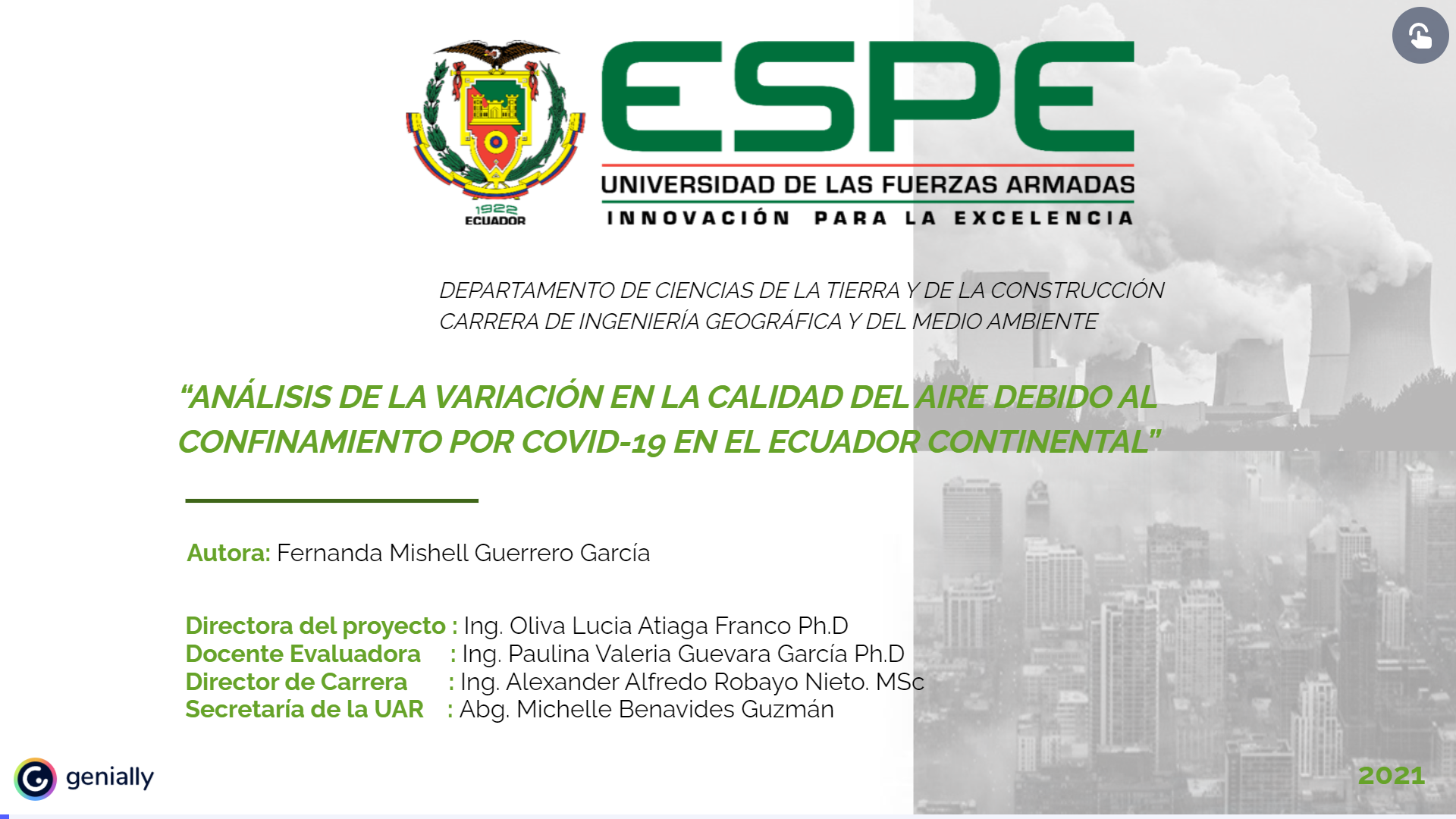 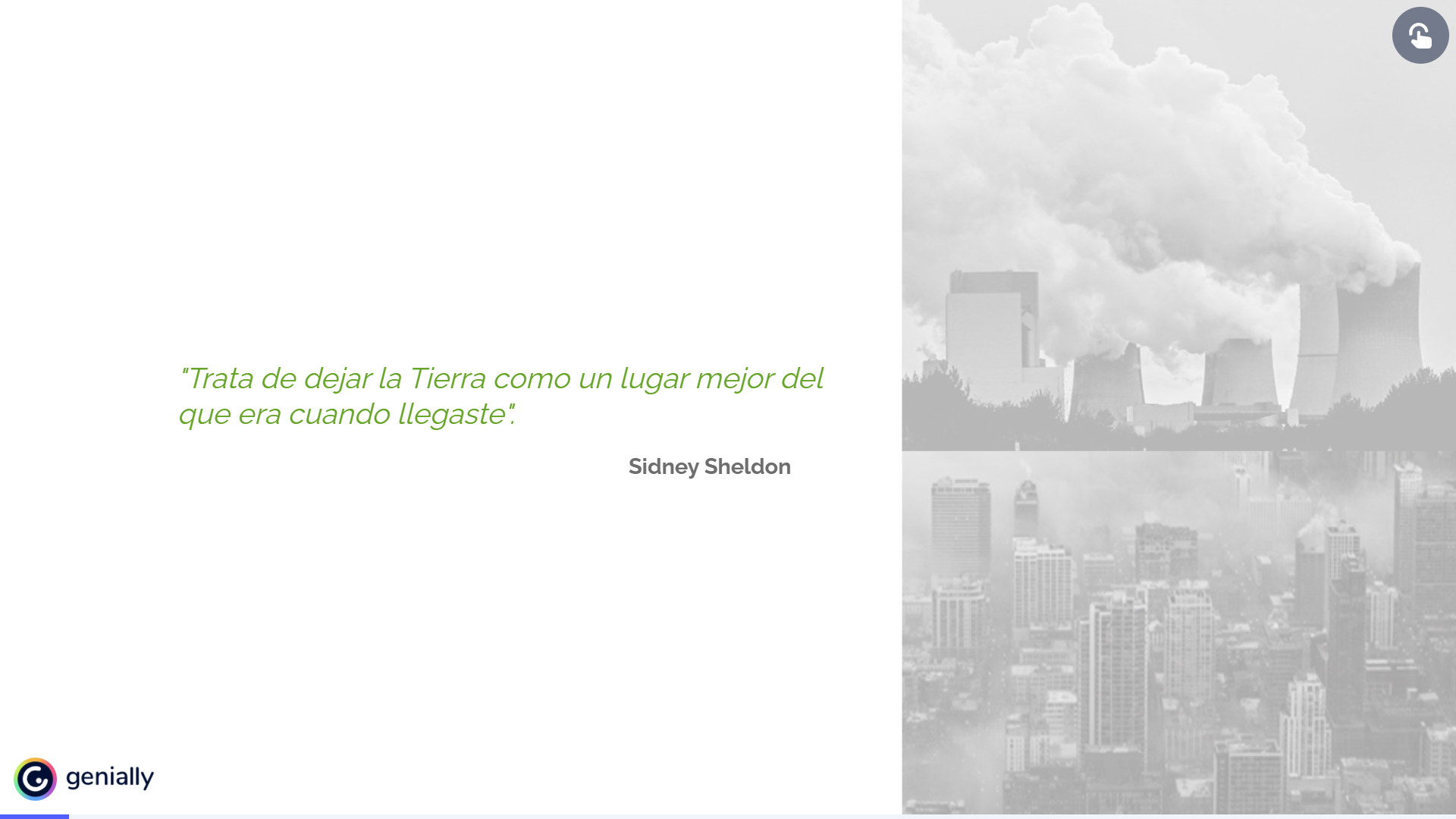 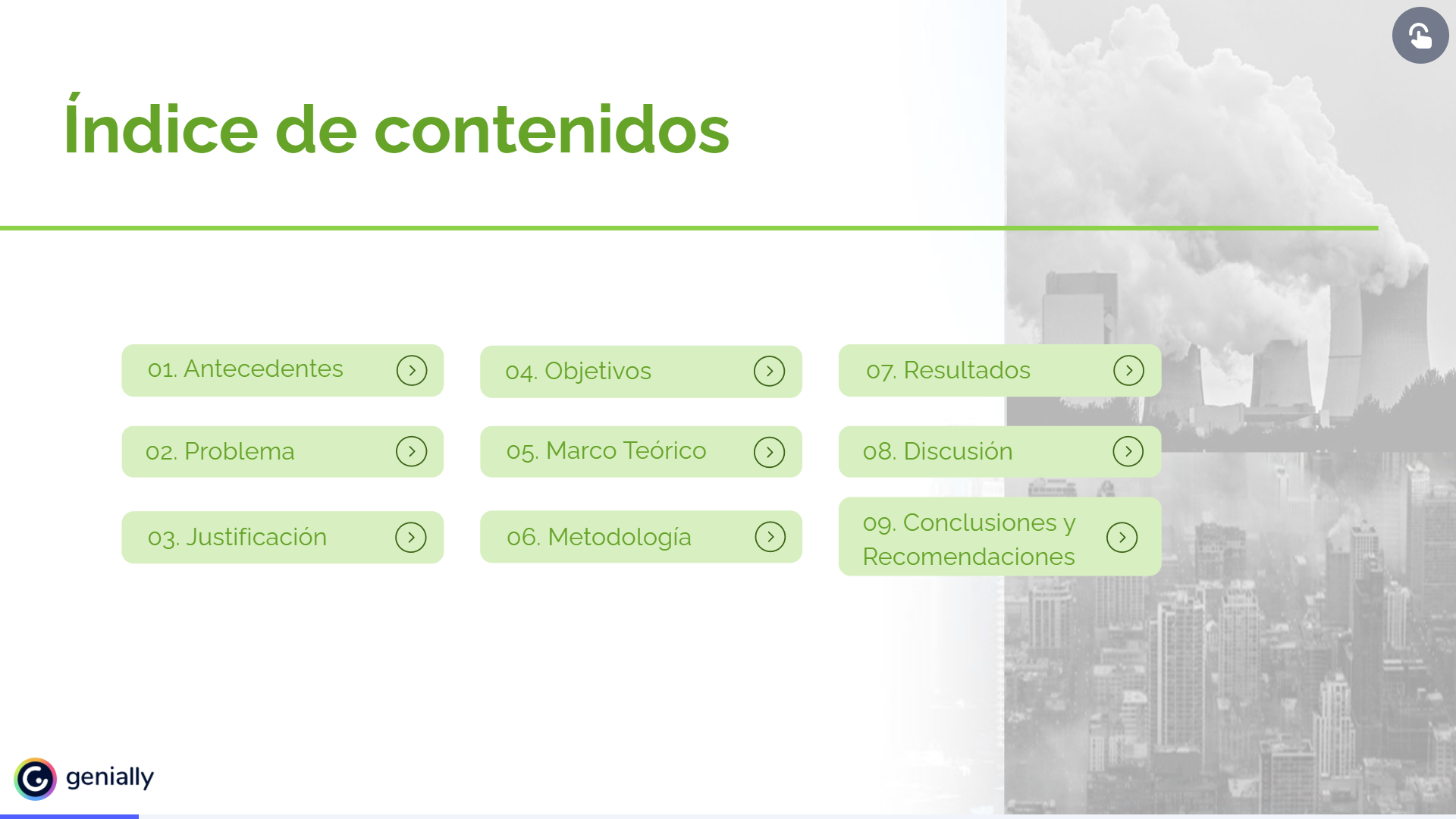 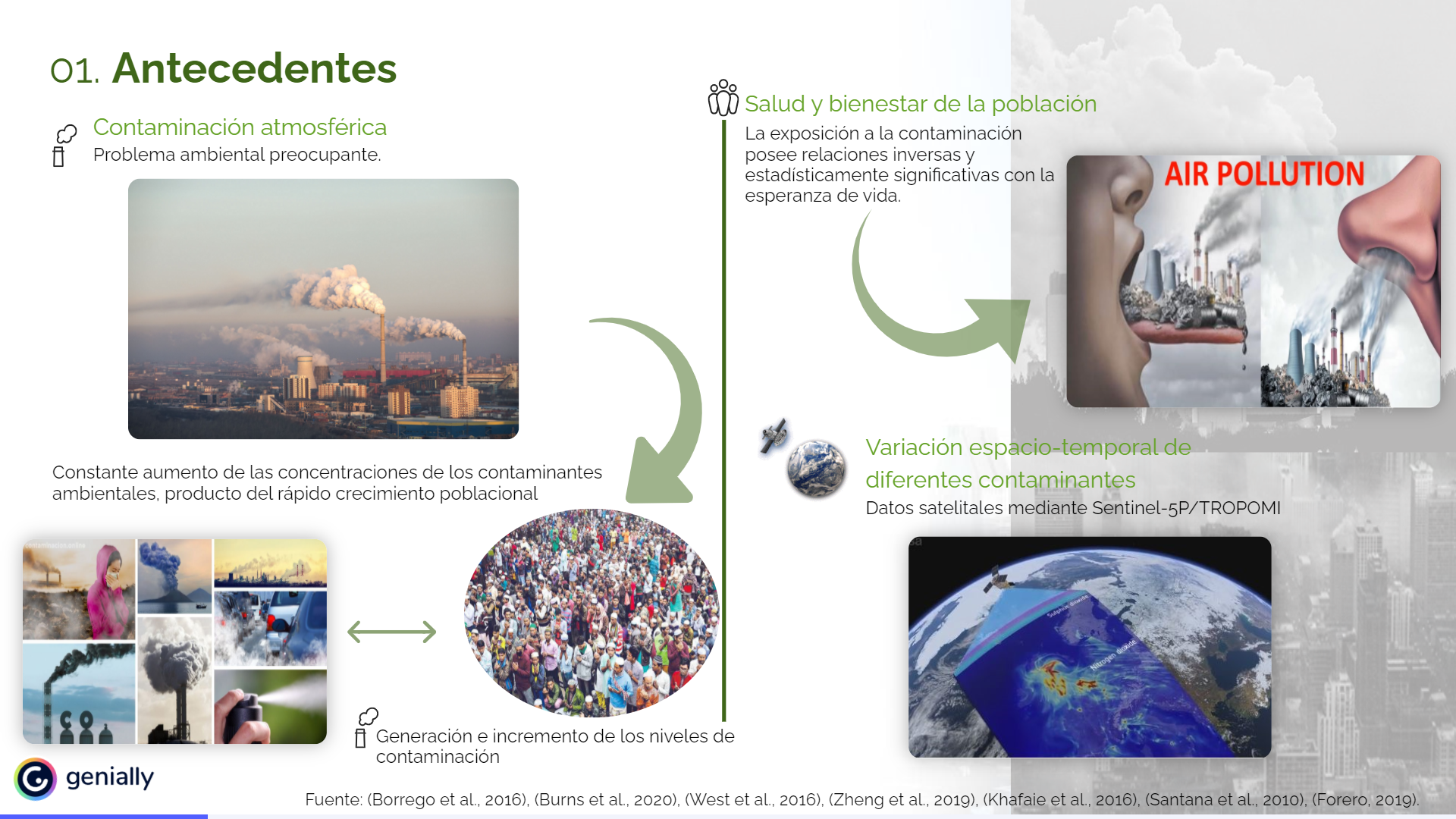 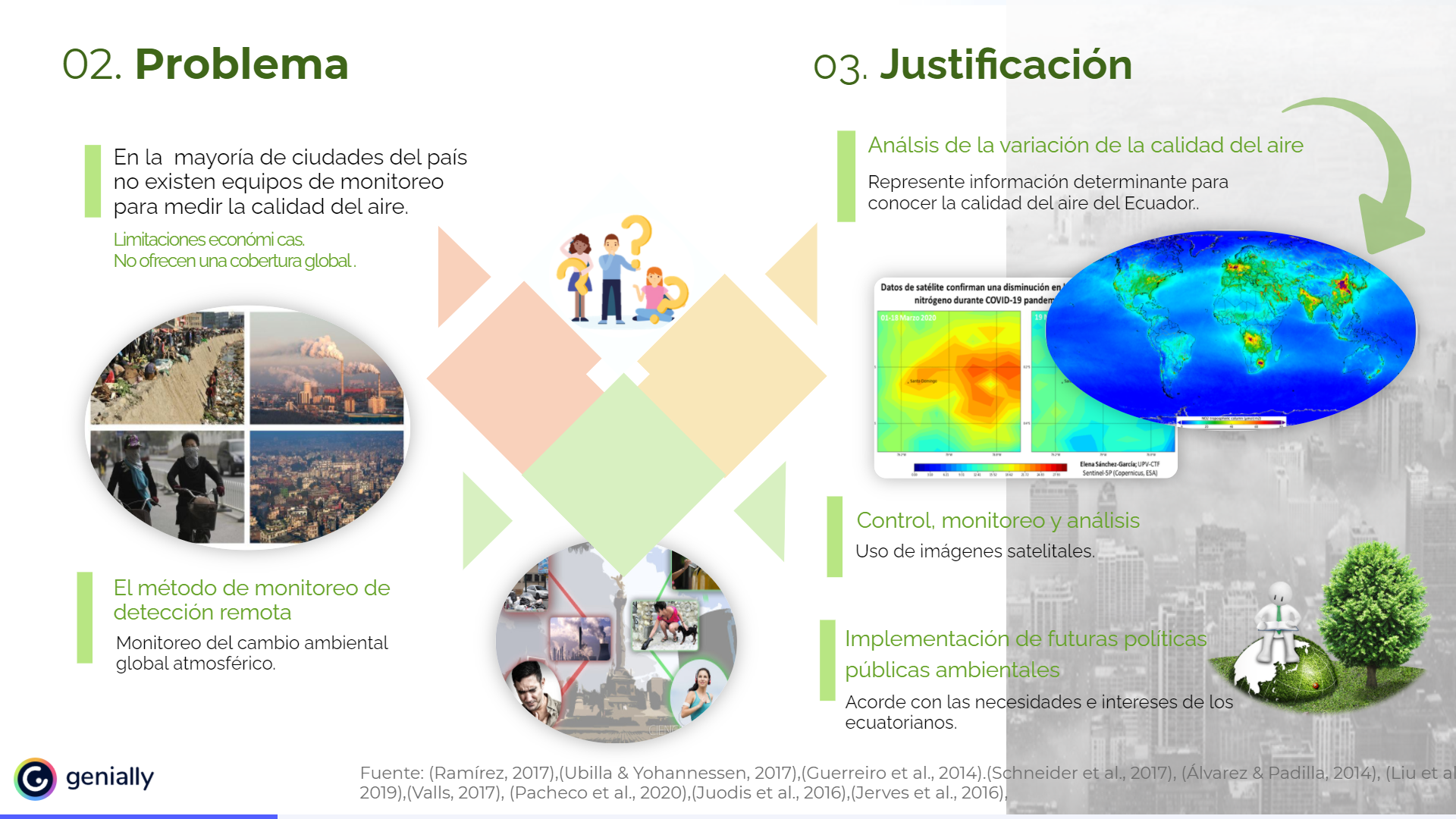 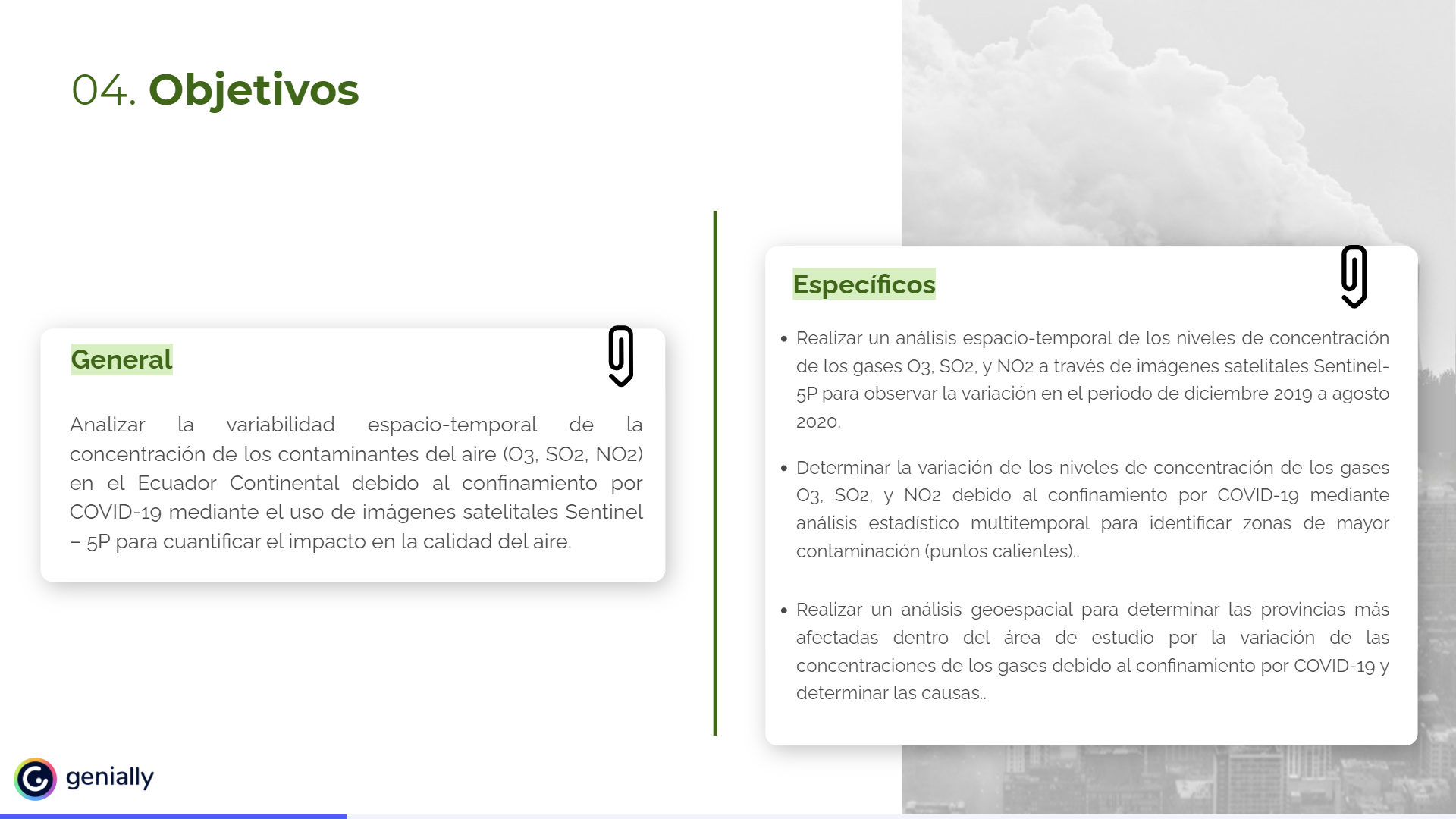 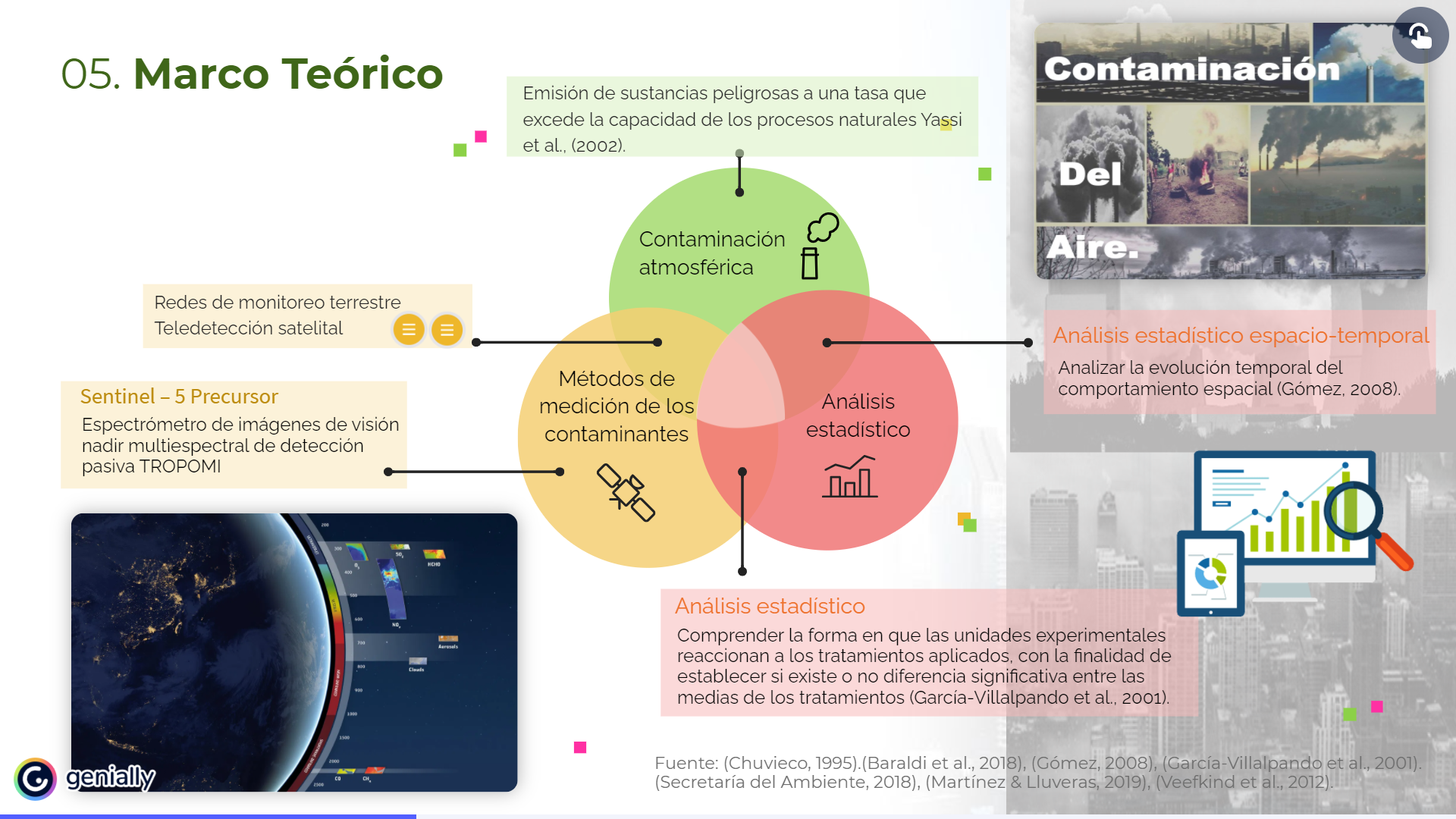 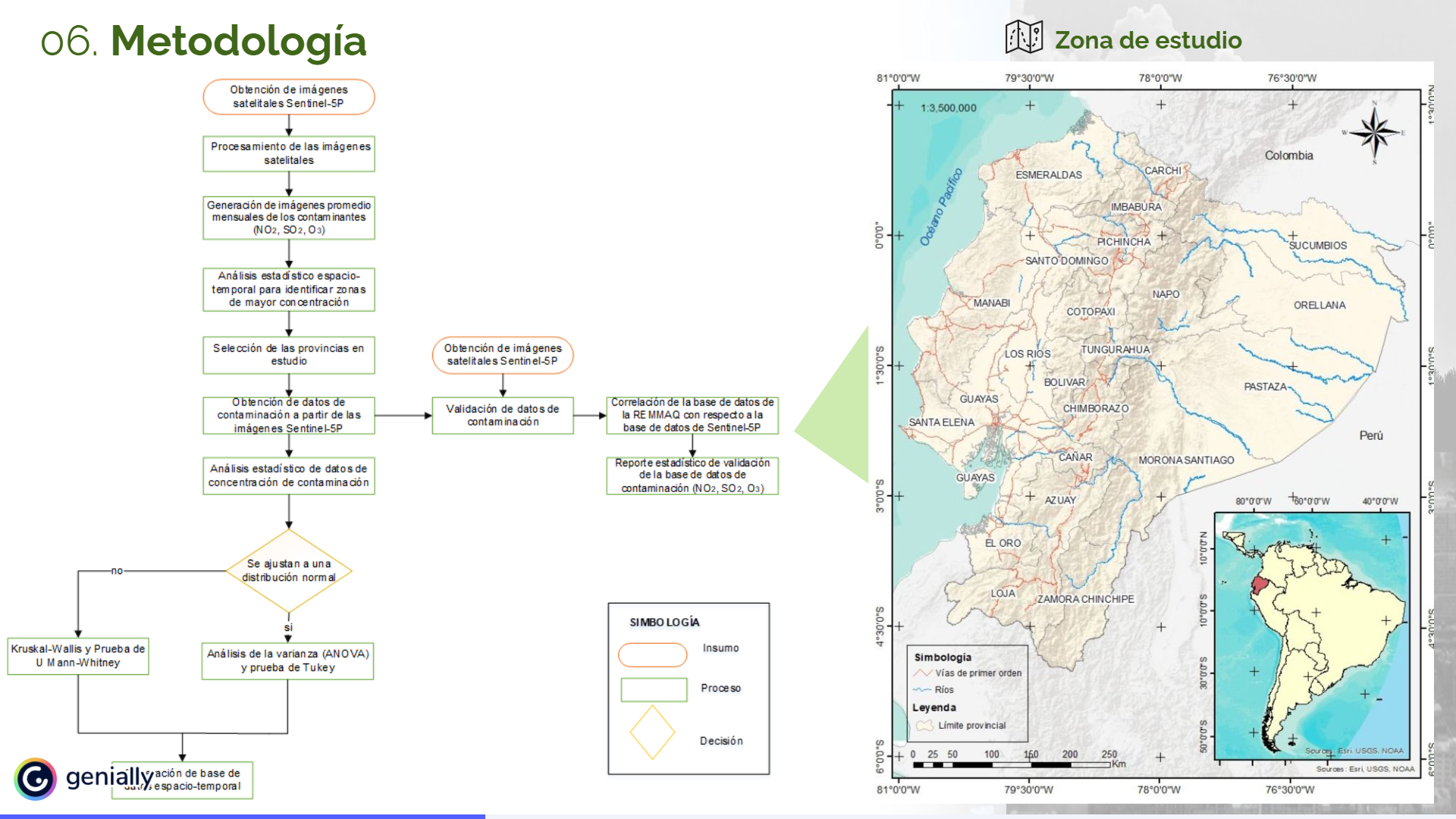 Generación de base de datos espacio-temporal
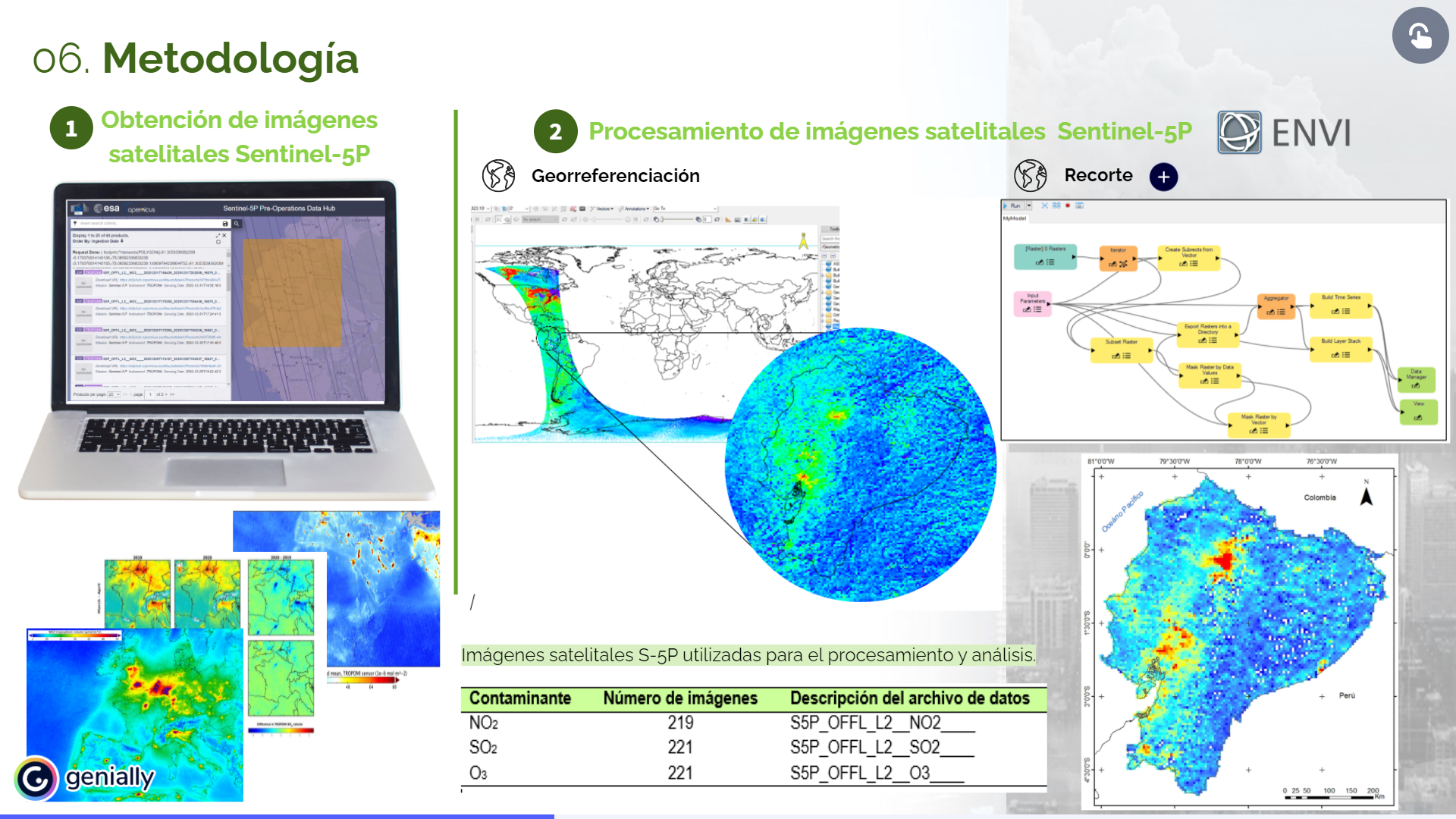 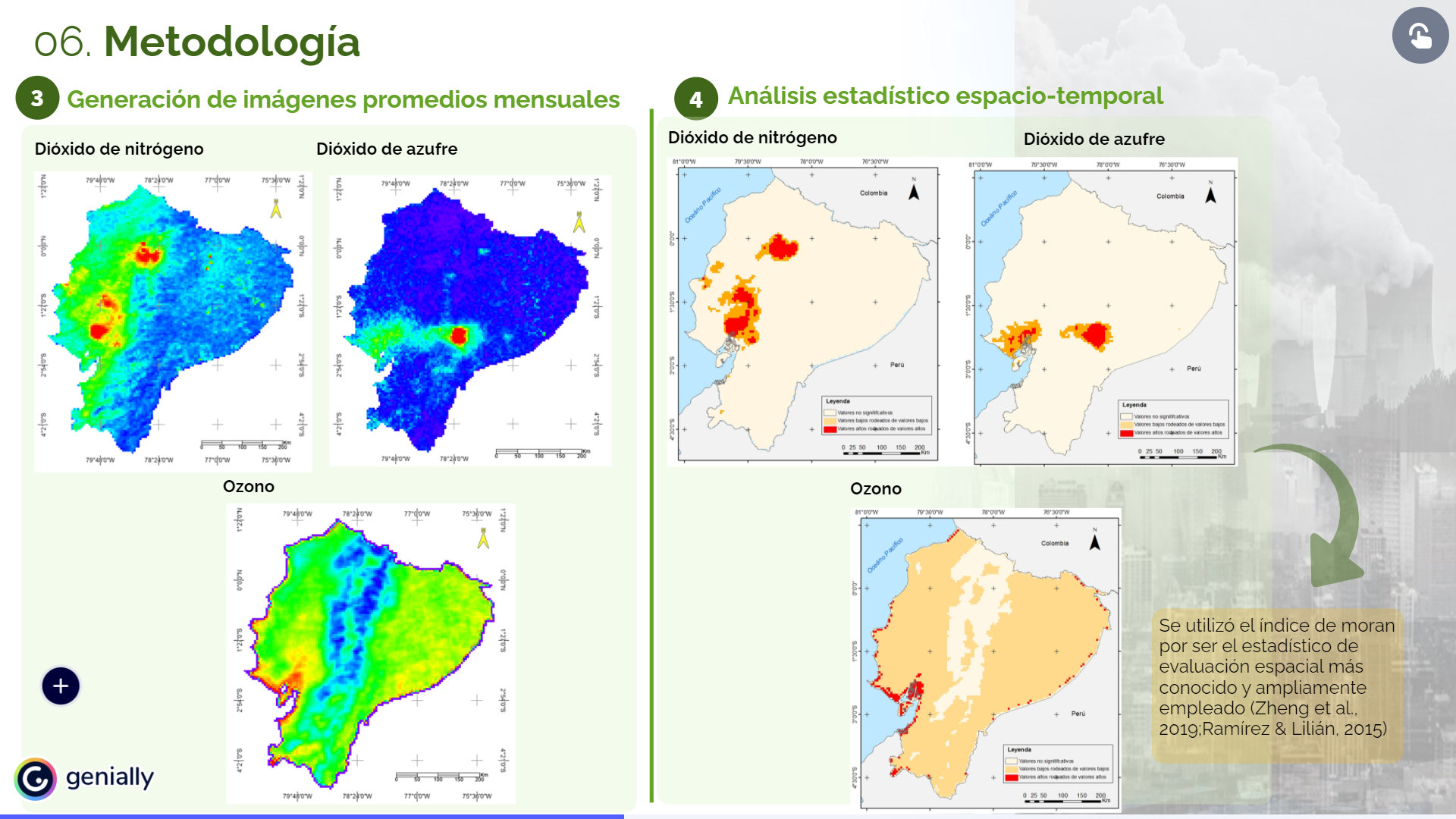 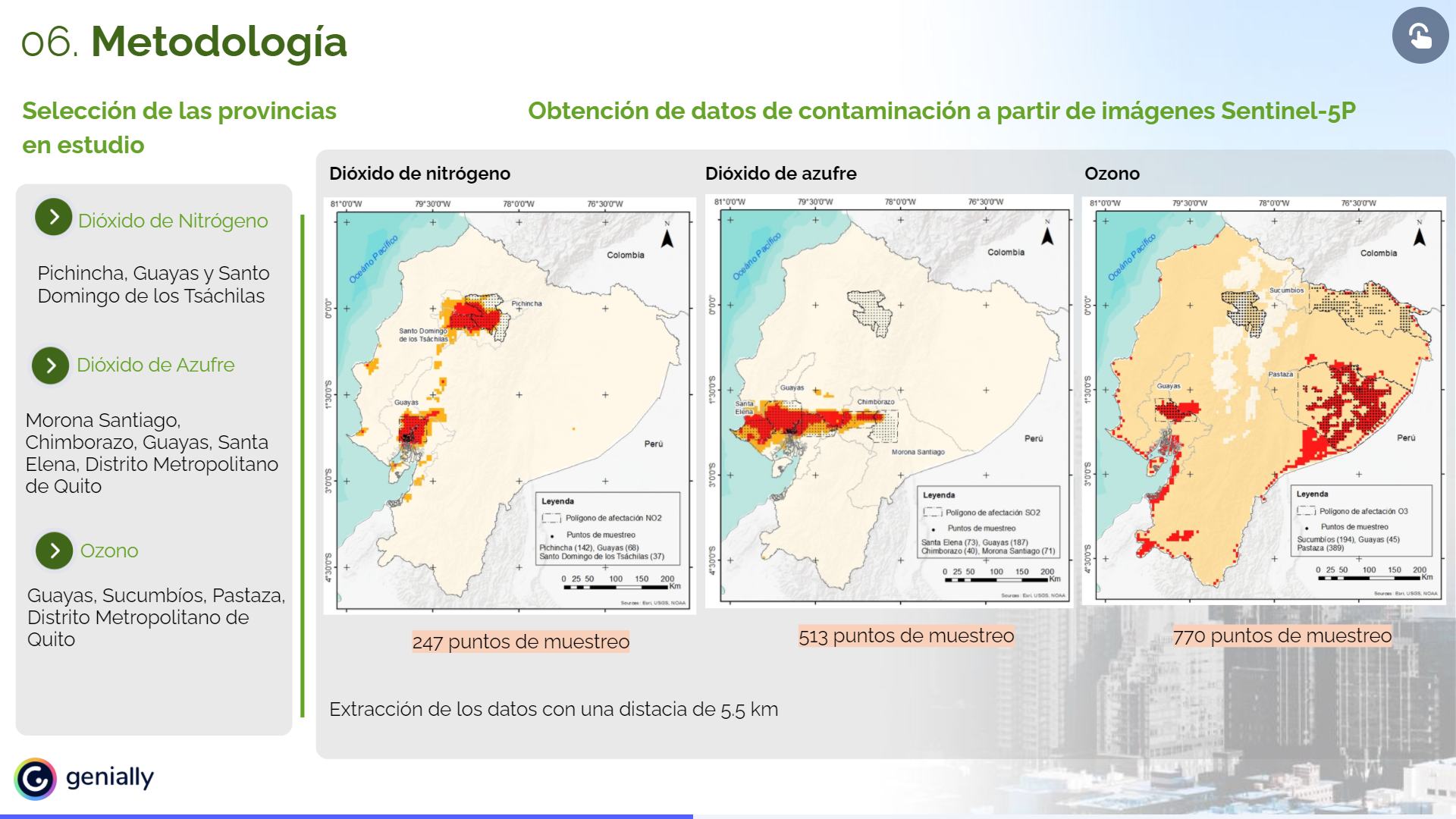 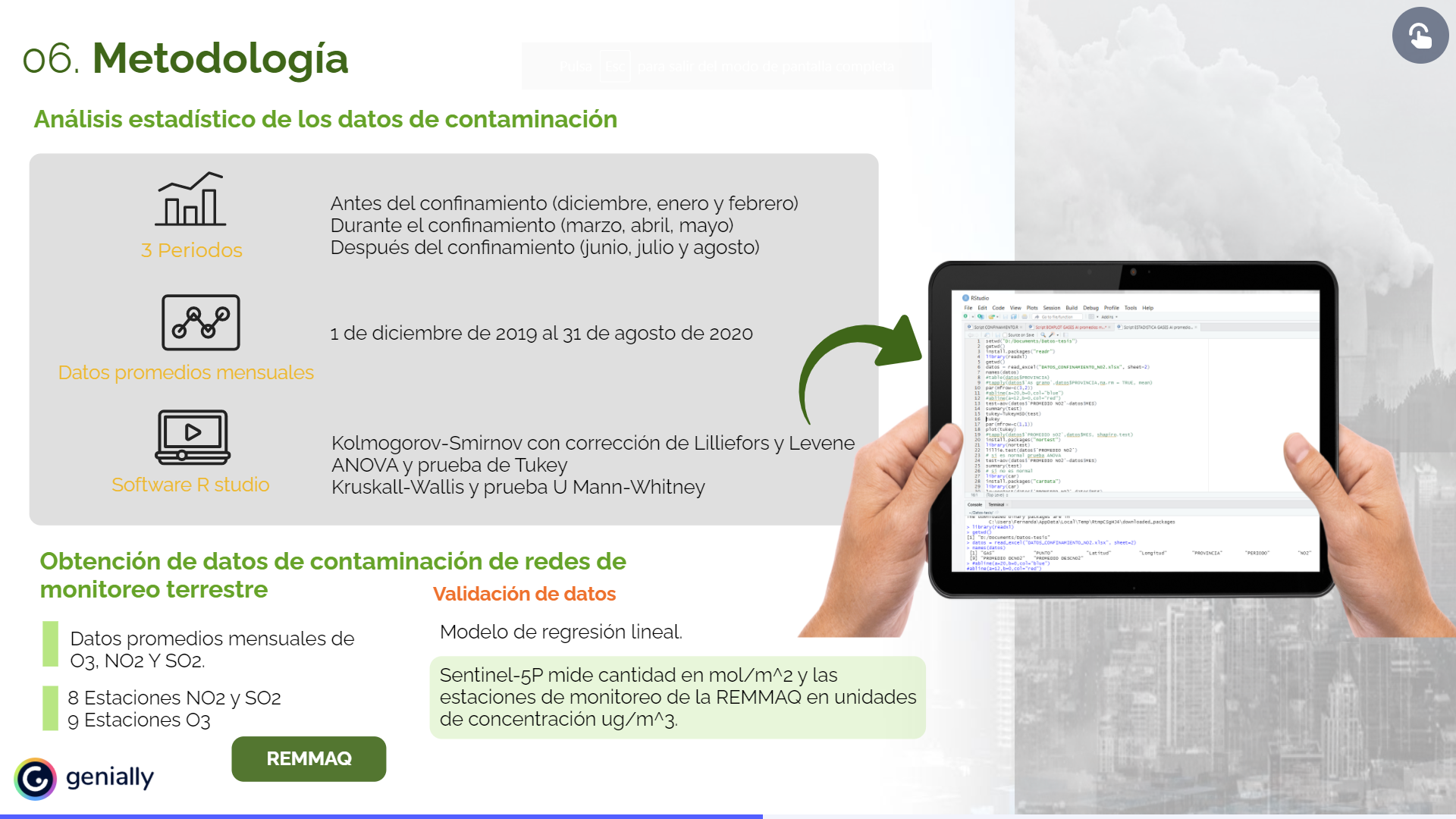 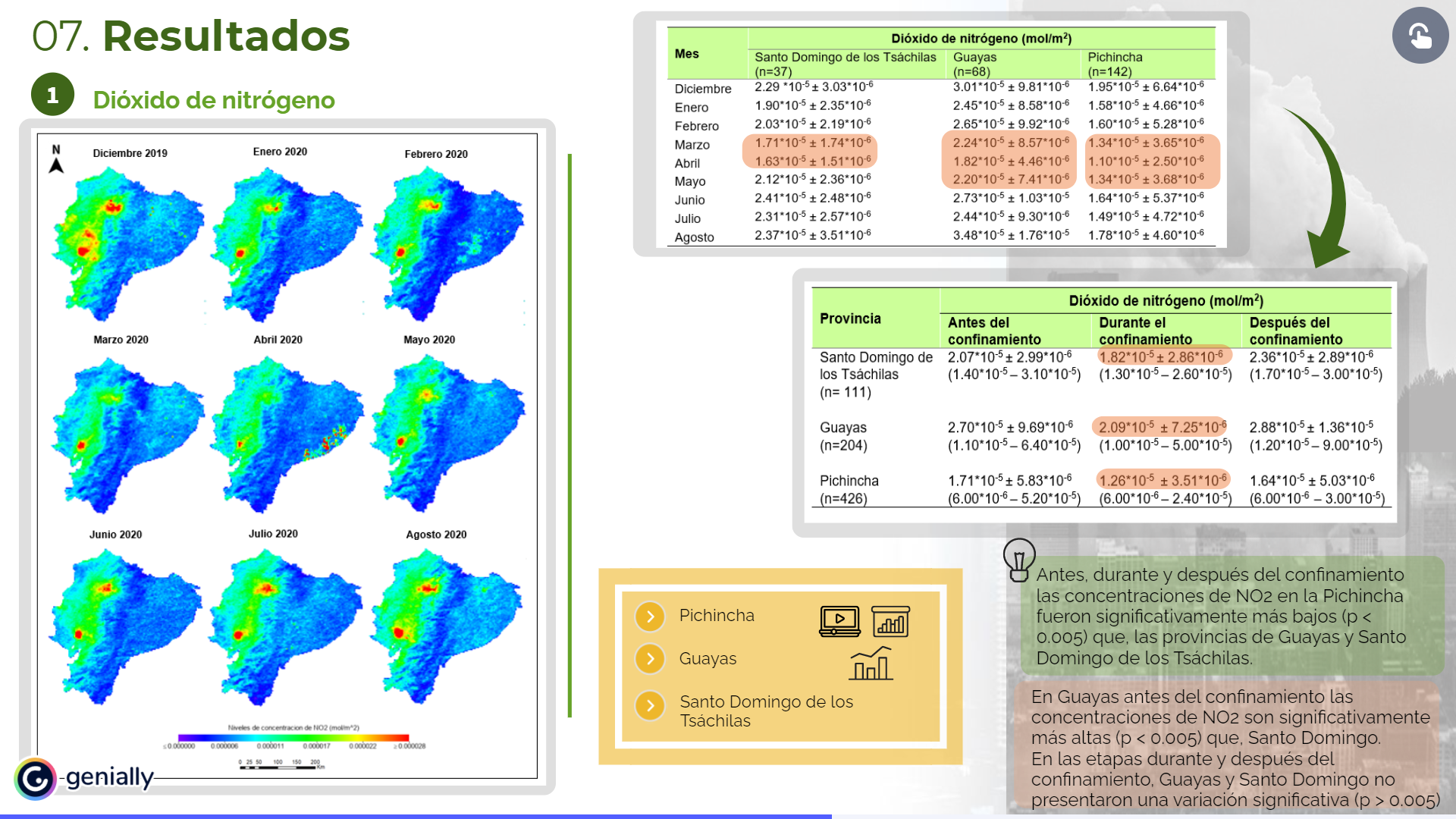 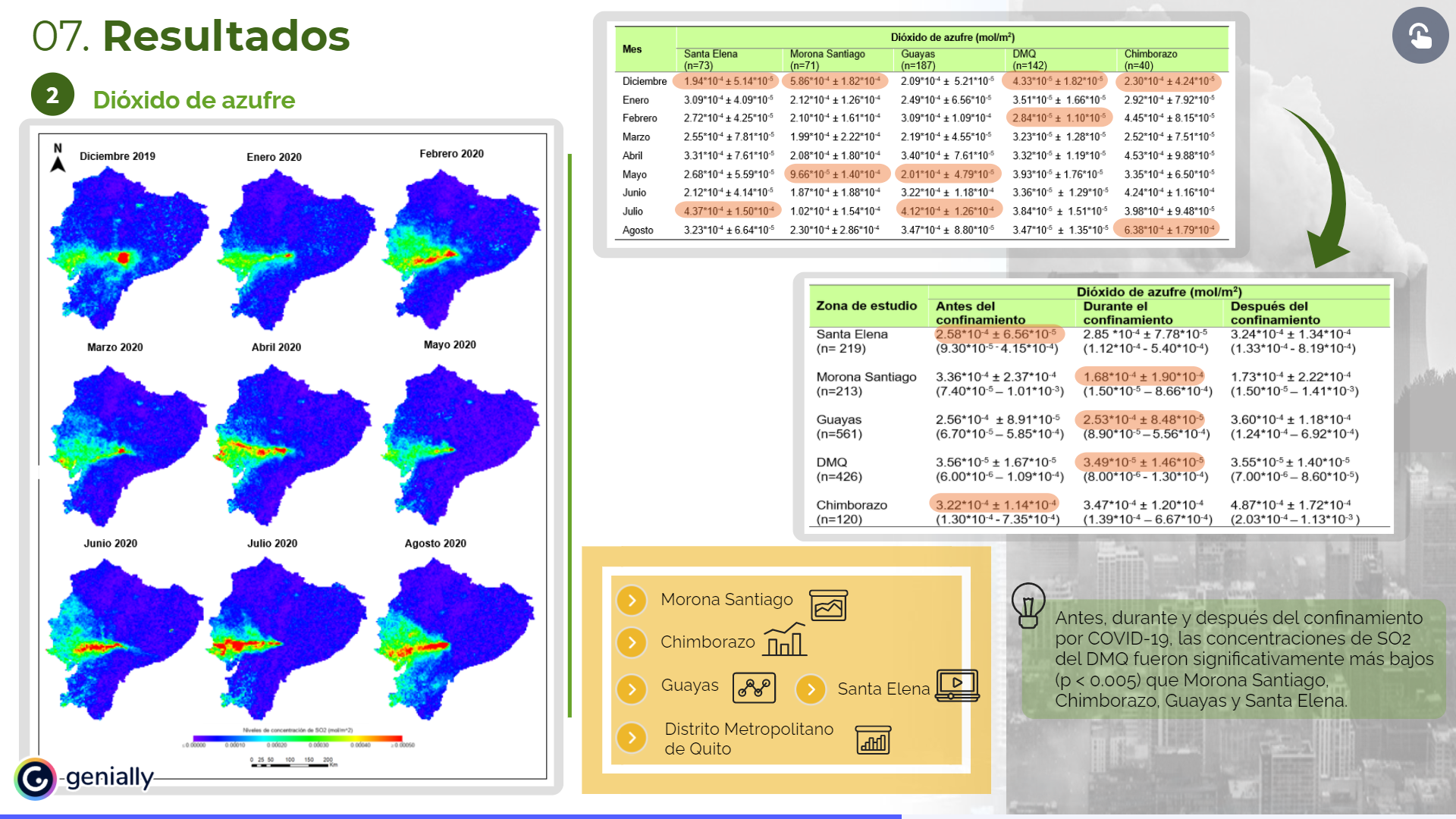 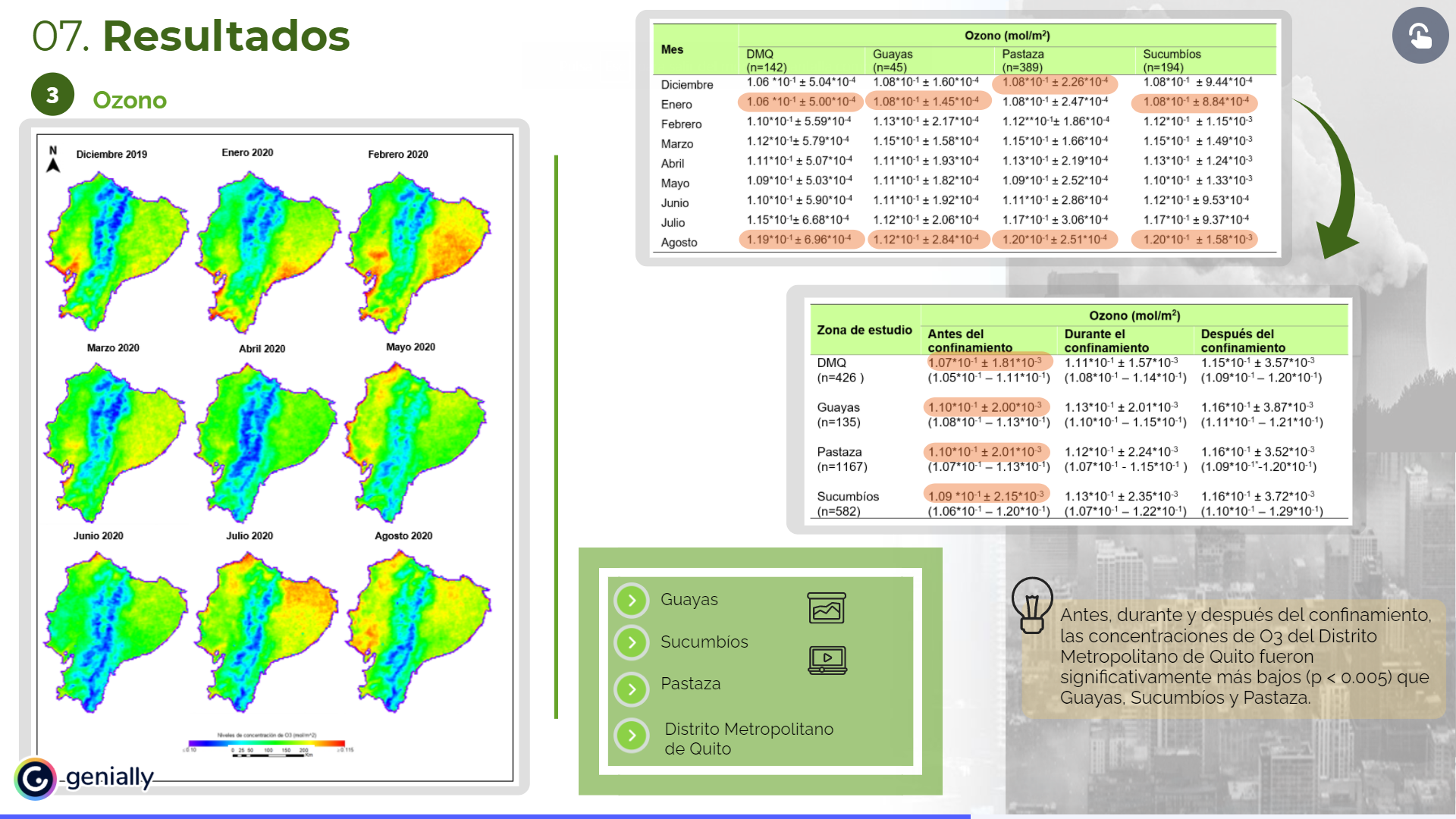 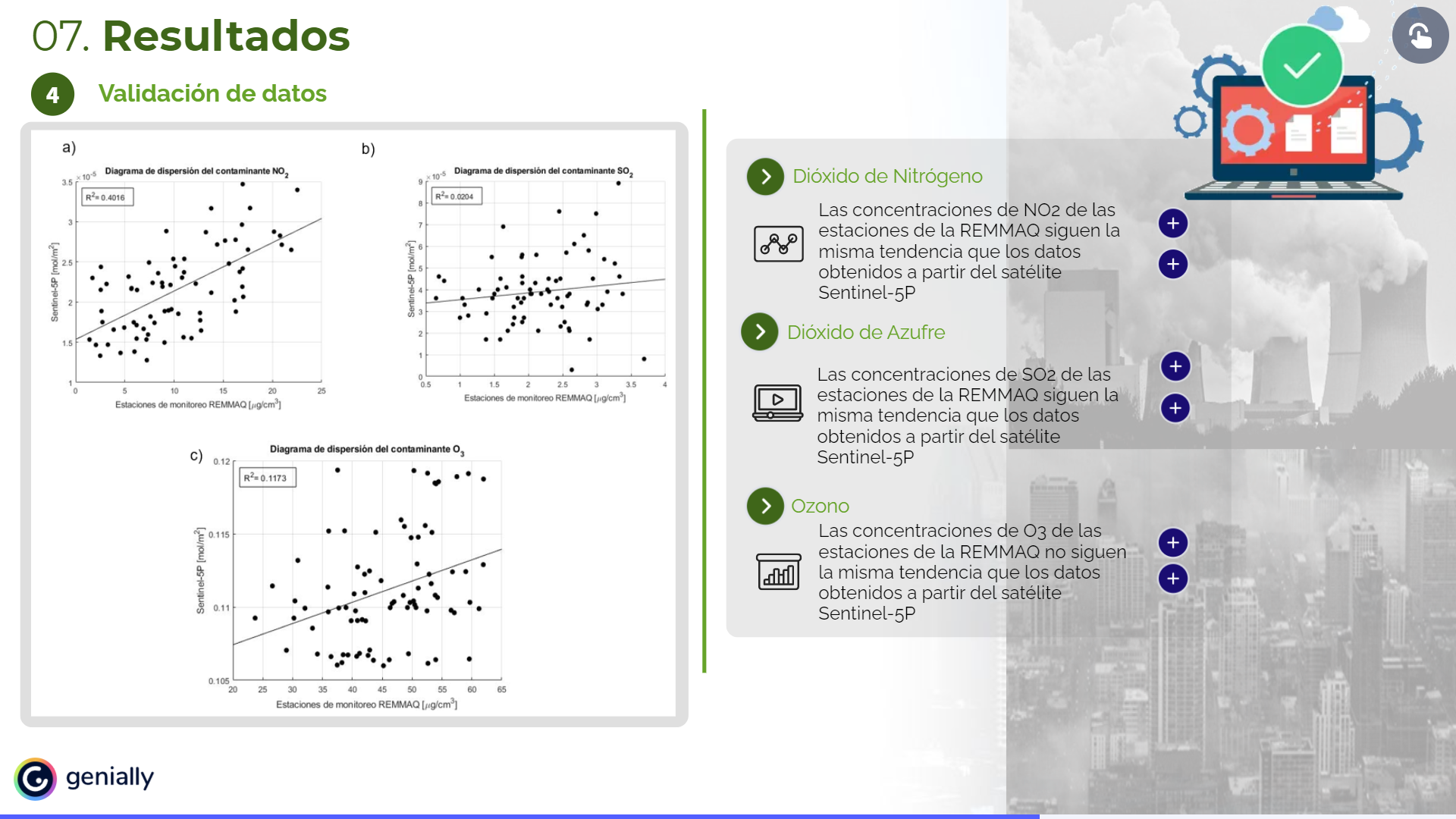 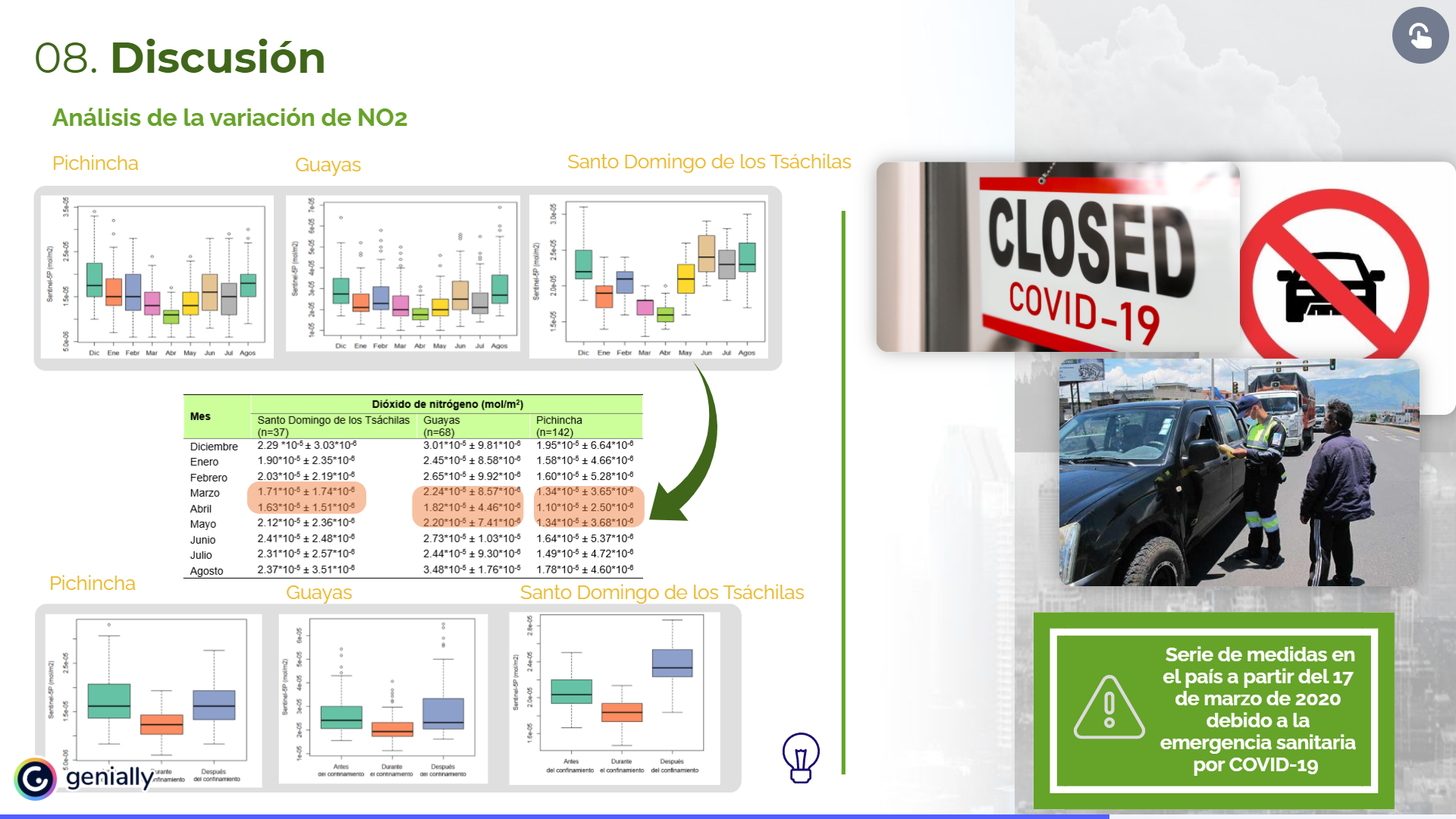 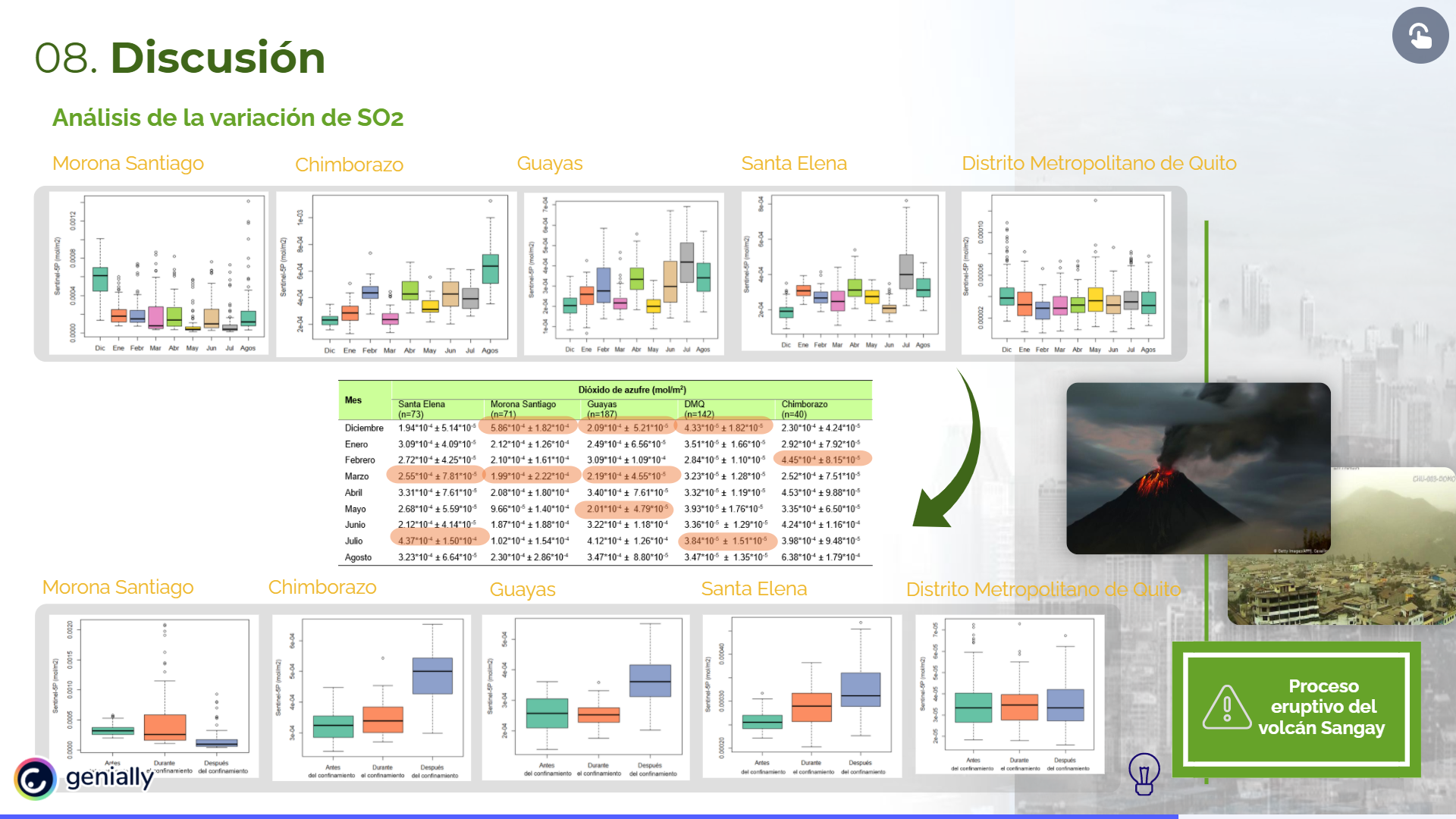 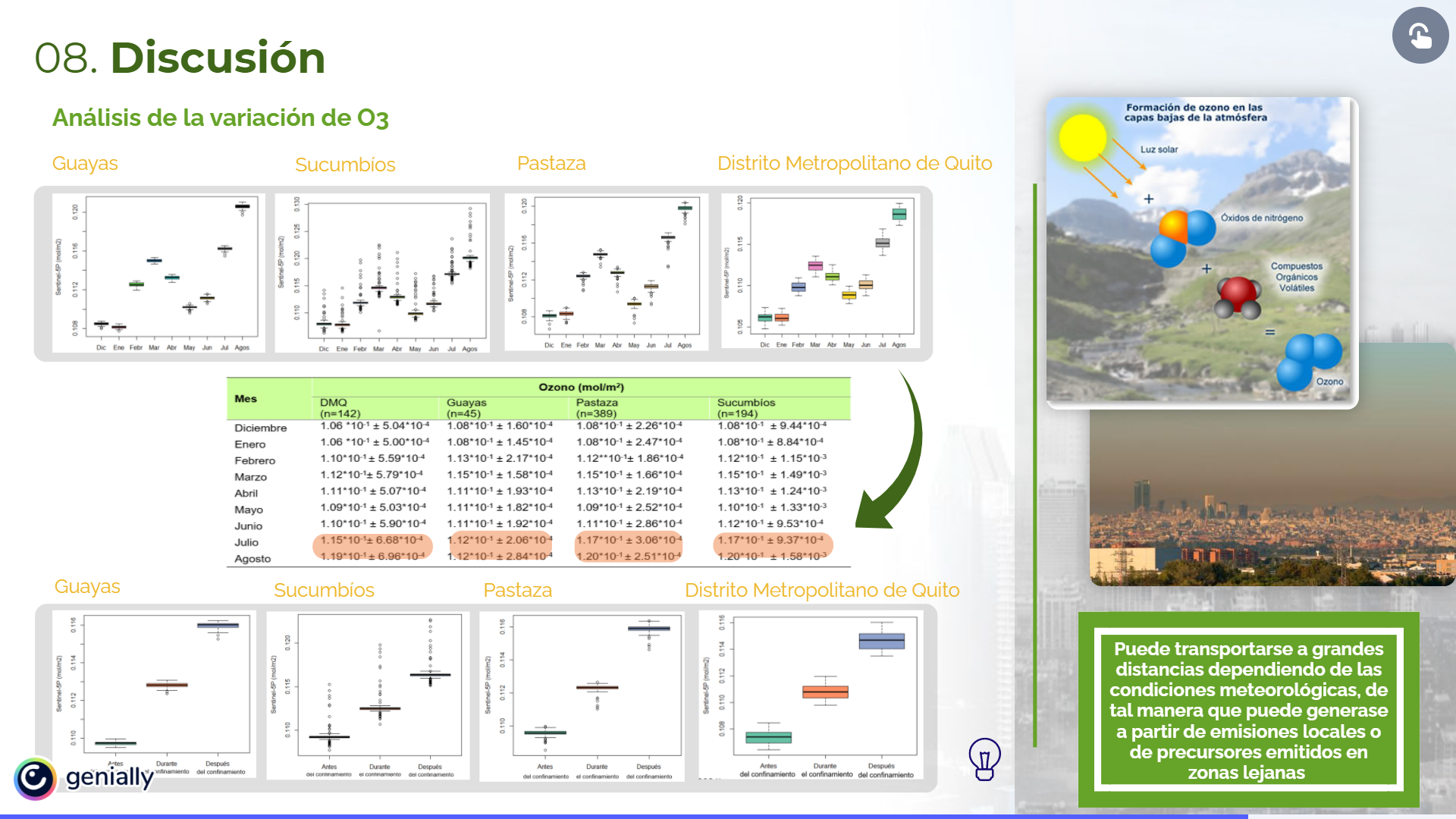 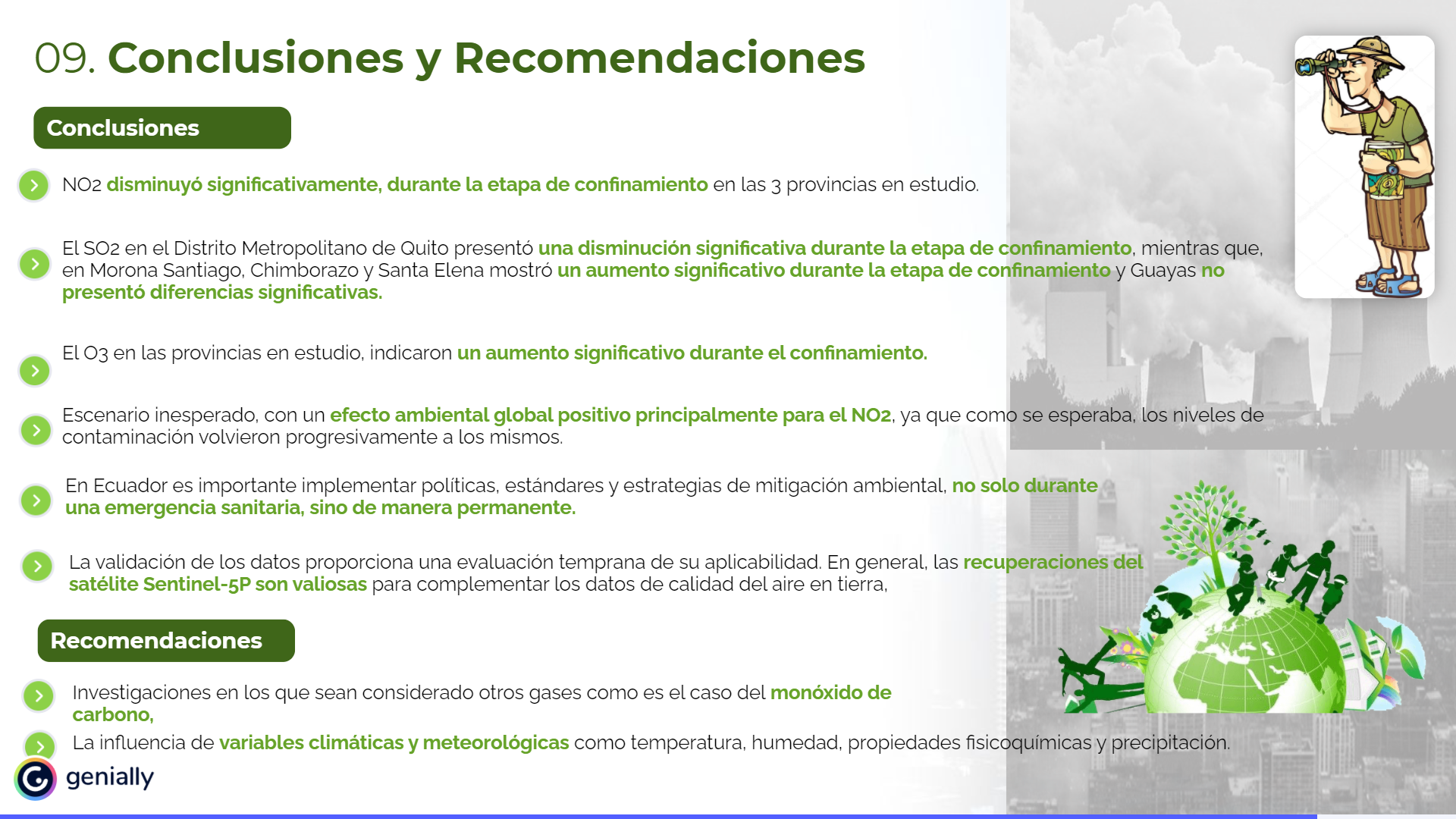 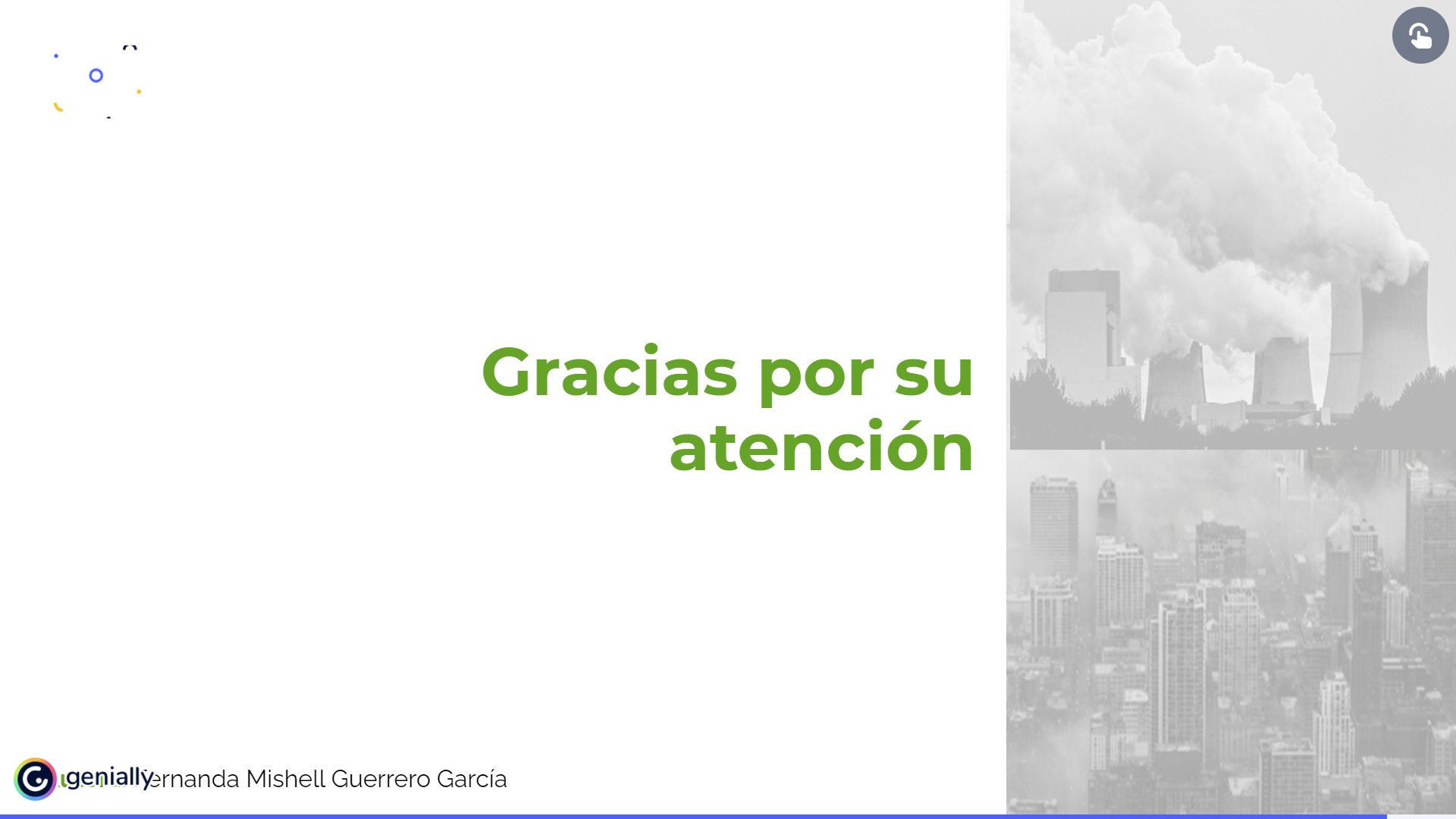